БЕСПЛАТНЫЕ УСЛУГИ
Кроватки
Высокие стульчики
Микроволновка *
  Блендер *
  Стерилизатор бутылочек *
УЗНАЙТЕ БОЛЬШЕ О НАШЕМ BABY PACKAGE !
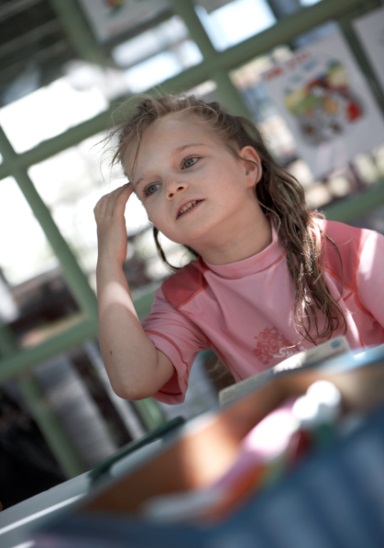 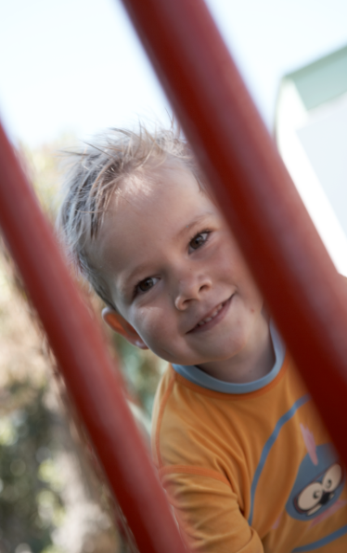 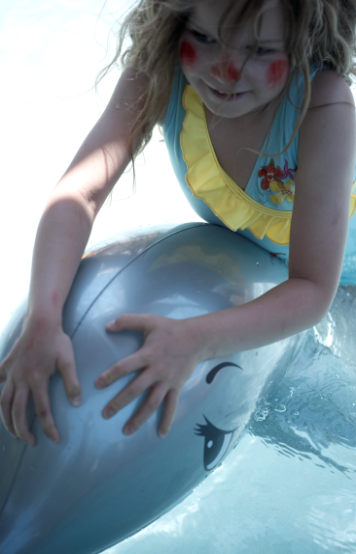 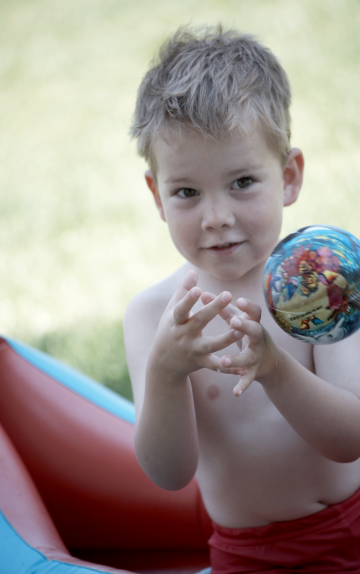 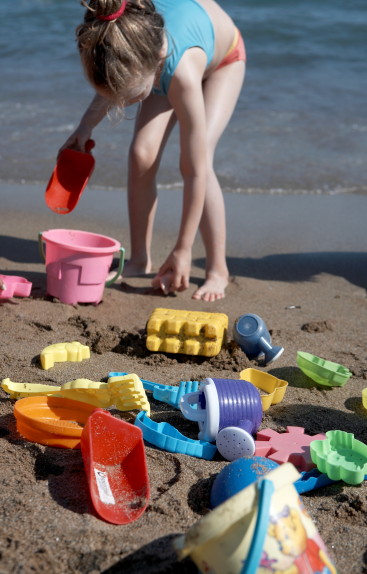 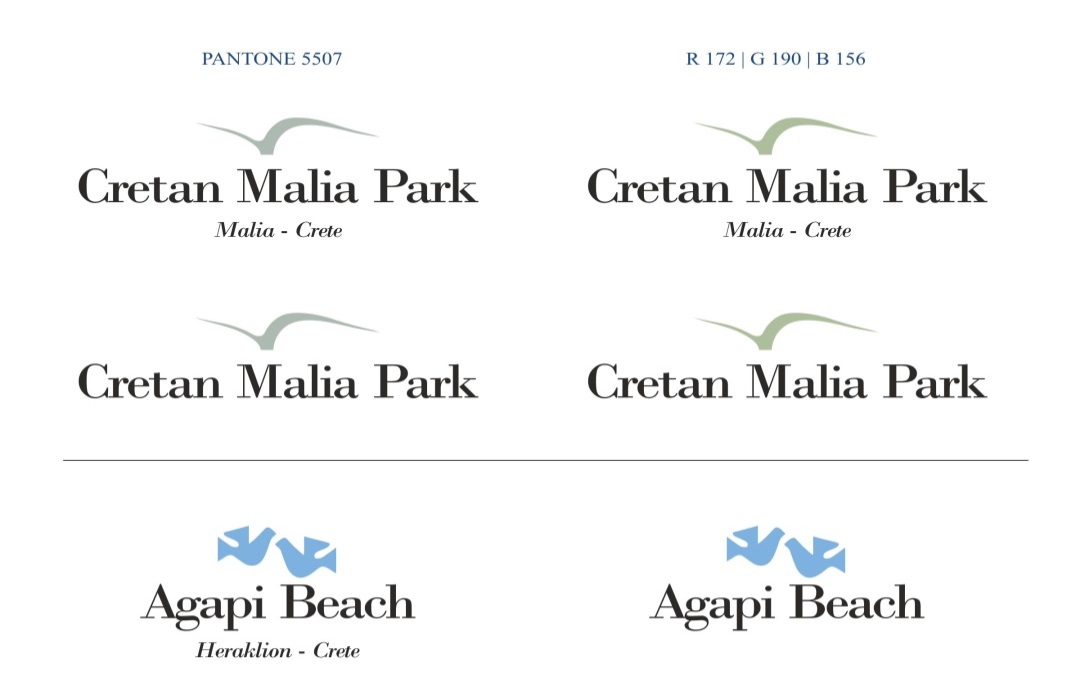 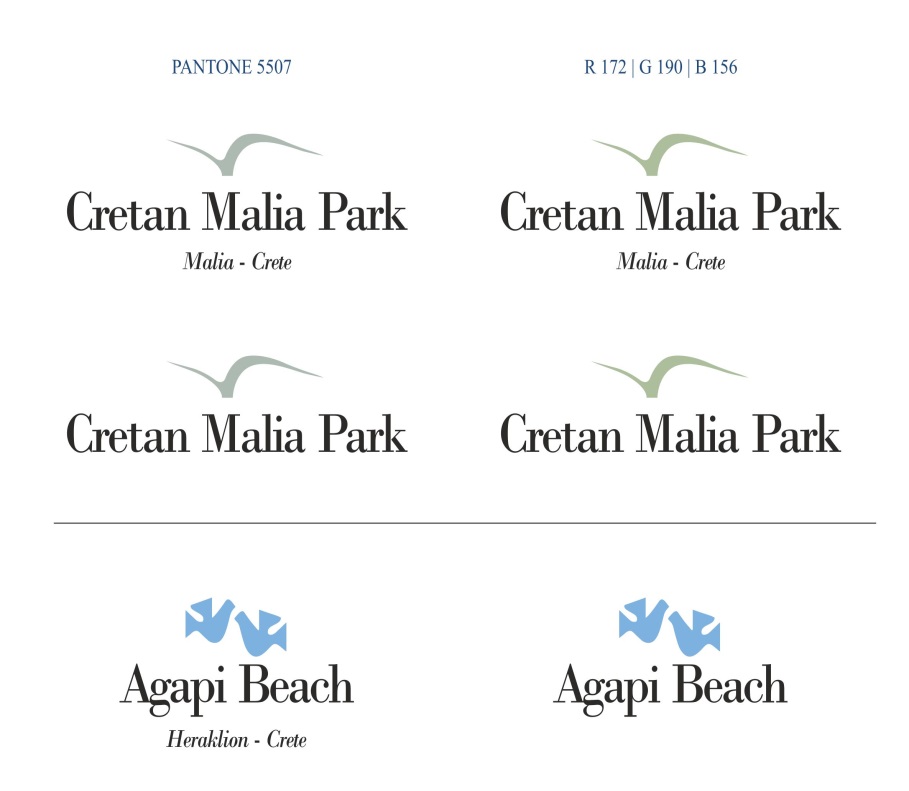 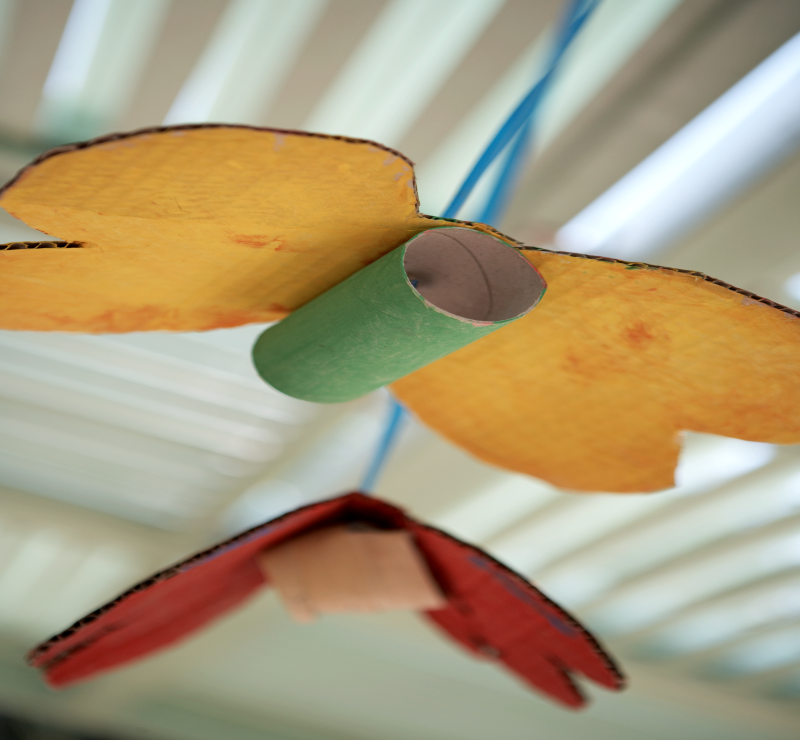 A la CARTE MENU
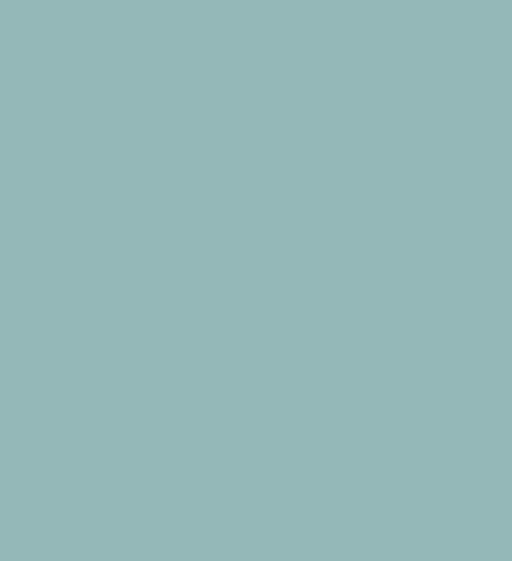 На 1 неделю €     На 2 недели €

Коляска			25	40
Радио-няня			15	25
Электро-чайник		10	15
Ванночка для купания  	                         5	 7
Напольный коврик	                         5	 7
Горшок или сидение WC 		 3	 5
Коврики для пеленания		 3	 5
Штекер для розеток		 5	 7   

Специальная цена пакета  50 €     80 €

* Доступно в Главное ресторане для самостоятельного пользования